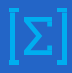 6
МАТЕМАТИКА
КЛАСС
Тема:
РЕШЕНИЕ ЗАДАЧ И ТЕСТОВ
РЕШЕНИЕ ЗАДАЧ
1019. Сумма двух последовательных нечетных чисел равна 452.   
          Найдите эти числа.
Дано: Первое нечётное число 2х + 1
           Второе нечётное число 2х + 3
452
Решение:
4х = 448
(2х + 1) + (2х + 3) = 452
2х + 1 + 2х + 3 = 452
х = 448 : 4
4х + 4 = 452
х = 112
4х = 452 – 4
Ответ: 225 и 227
2 · 112 + 1 = 225
2 · 112 + 3 = 227
ТЕСТ № 9
1. Решите уравнение: 3(х + 1) = 5(х + 1) + 4
B) – 3
D) – 1
A) 2
C) 1
Решение:
3х + 3 = 5х + 5 + 4
3х – 5х = 5 + 4 – 3
– 2х = 6
Ответ: В
х = – 3
ТЕСТ № 9
2. Решите уравнение: – 2х + 3 = 3х + 8
A) 1
B) - 1
C) 0
D) 2
Решение:
-2х – 3х = 8 – 3
х = – 1
– 5х = 5
Ответ: В
– 5 : (– 5 )х = 5 : (– 5)
ТЕСТ № 9
3. Сумма двух чисел равна 140. Найдите эти числа, если 8 % первого числа равны 6 % второго.
C) 50; 90
A) 60; 80
B) 75; 65
D) 70; 70
Решение:
Пусть х – первое число, тогда второе число 140 – х.
8 % первого числа равно 0,08х.
6 % второго числа равно 0,06 · (140 – х).
Приравниваем 8 % первого числа  6%  второго и решаем уравнение.
0,08х = 0,06 · (140 – х)
0,14х = 8,4
140 – 60 = 80
0,08х = 8,4 – 0,06х
х = 8,4 : 0,14
Ответ: А
х = 60
0,08х + 0,06х = 8,4
ТЕСТ № 9
4. Сумма двух чисел равна 140, их разность равна 60.            
        Найдите эти числа.
D) 80; 60
A) 70; 70
B) 110; 30
C) 100; 40
Решение:
70 + 70 = 140
    70 – 70  = 0
C) 100 + 40 = 140
     100 – 40 = 60
х + у = 140
х – у = 60
B) 110 + 30 = 140
      110 – 30 = 80
D) 80 + 60 = 140
      80 – 60 = 20
Ответ: С
ТЕСТ № 9
5. Сумма трёх последовательных целых чисел  
        равна – 3. Найдите эти числа.
A) – 3, 0, 3
B) -2, -1, 0
C) -1, 1, 2
D) 10, -1, 2
Решение:
х + (х + 1) + (х + 2) = – 3
3х = – 6
1 число –   х
2 число –   х + 1
3 число –   х + 2
х = – 6 : 3
х + х + 1 + х + 2 = – 3
х = – 2
3х + 3 = – 3
– 2 + 1 = – 1
3х = – 3 – 3
Ответ: В
– 2 + 2 = 0
САМОСТОЯТЕЛЬНАЯ РАБОТА
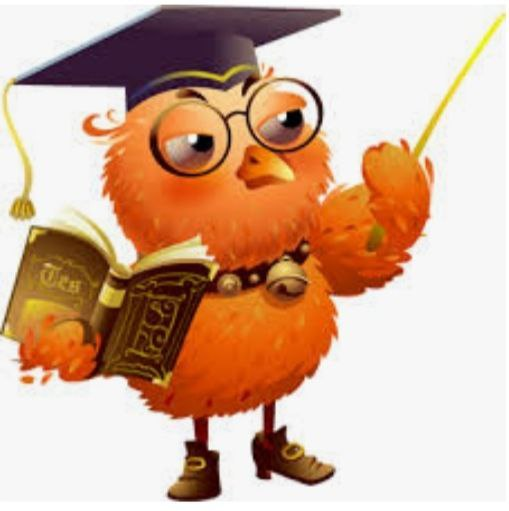 Решить задачи
 № 1032 (2,4), № 1027
на страницах 191, 194.